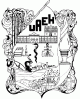 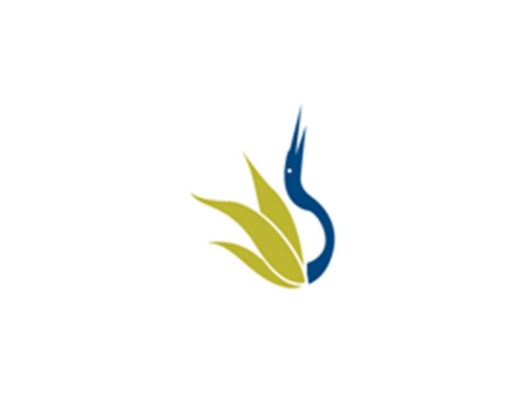 UNIVERSIDAD AUTÓNOMA DEL ESTADO DE HIDALGO
ESCUELA SUPERIOR DE ZIMAPÁN
Licenciatura en Derecho
UNIDAD II                                      ACTO DE COMERCIO

Tema: 2.3 Actos jurídicos unilaterales          

Lic. Sandra Martínez Lorenzo

Enero – Junio 2016
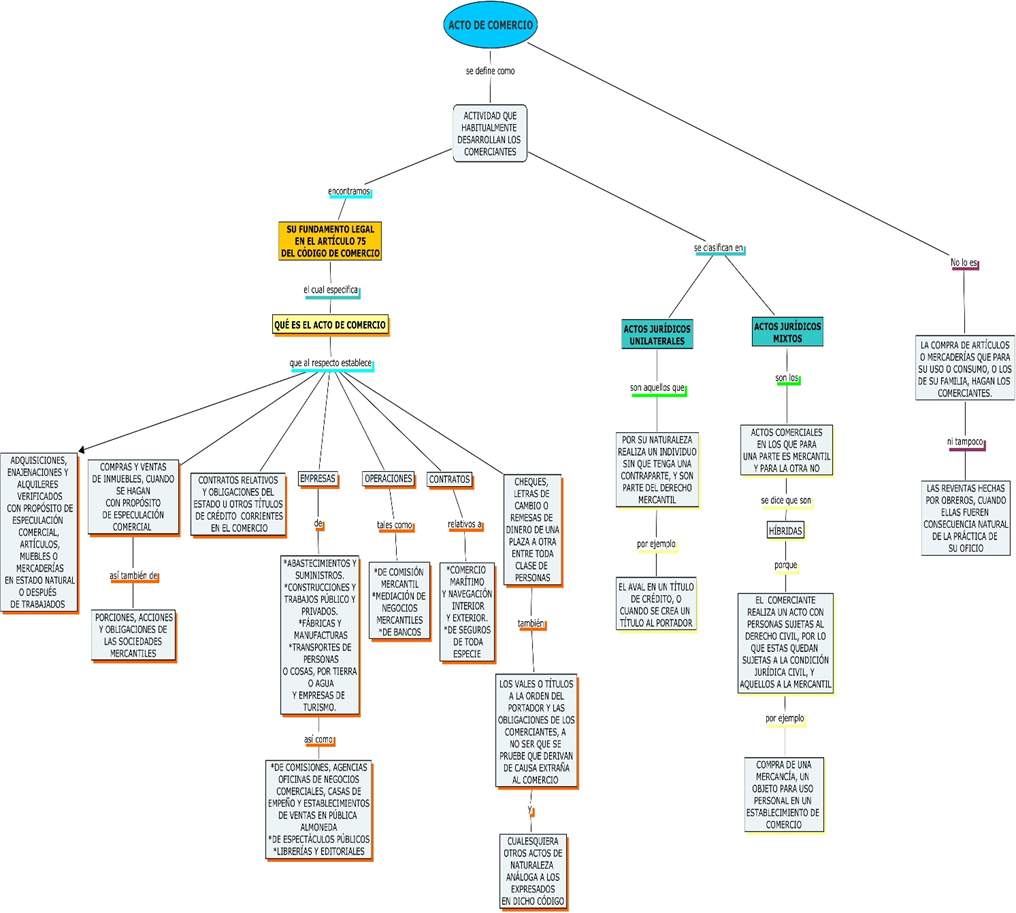 Bibliografía del tema:

Código de Comercio (2014).

Ley General de Sociedades Mercantiles (2014).

Código Civil vigente en el Estado de Hidalgo.

Carrasco Fernández  Felipe M. Derecho Societario. Ed. OGS. México (2001)